Skyline - how to detect peaks with the same MRM transition?
Unscheduled run 

5.0 min = 3,5-Dihydroxybenzoic acid 
5.3 min  = Protocatechuic acid 
12.7 min = 2,6-Dihydroxybenzoic acid
3,5-Dihydroxybenzoic acid – But wrong RT picked by Skyline – (same for Protocatechuic acid)
Scheduled MRM
Skyline - how to detect peaks with the same MRM transition?
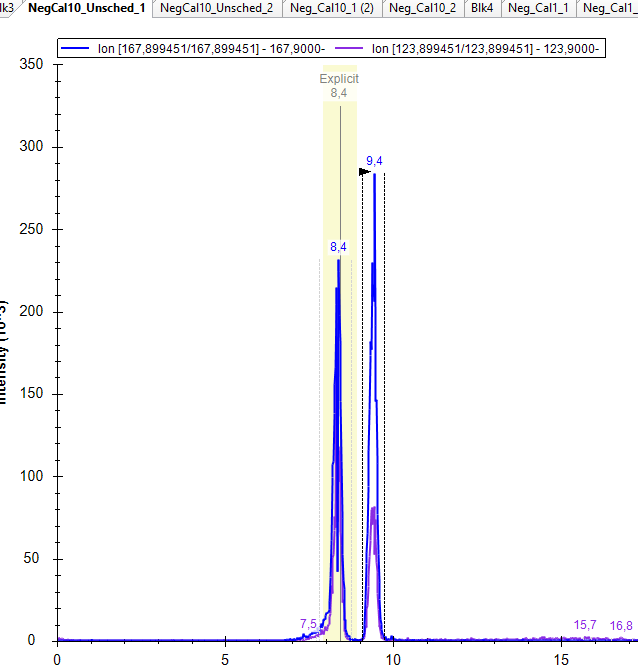 Unscheduled run 

8.4min = 3-O-Methylgallic acid 
9.4min  = 4-O-Methylgallic acid
3-O-Methylgallic- acid but wrong RT picked by Skyline – Should be 8.4 min
Scheduled MRM
Explicit RT entered into document grid (only to selected targets)
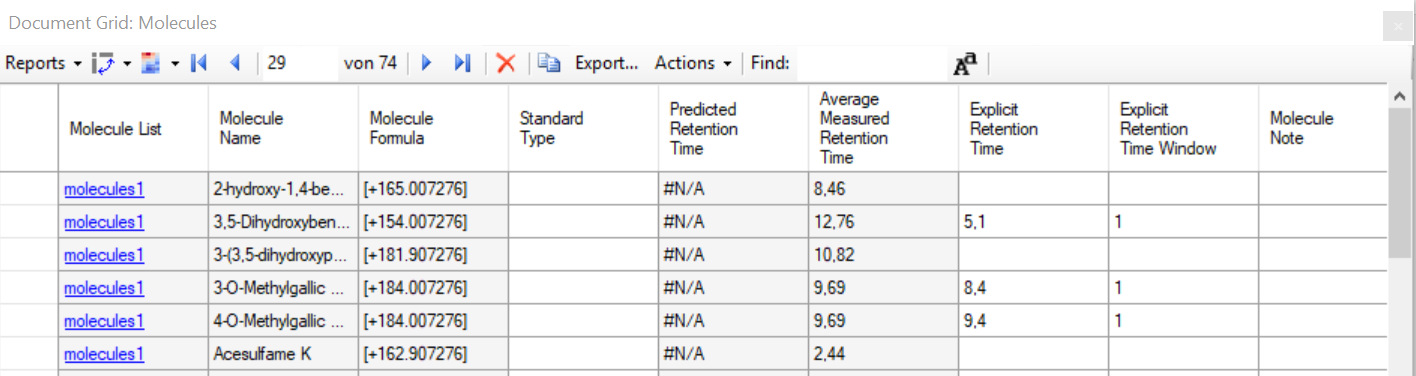 Explicit RT entered into document grid (only to selected targets)
Also Tried entering in Modify Molecule
Explicit RT entered into document grid (to selected targets)
3,5-Dihydroxybenzoic acid.  Peaks disappear from the scheduled run data(??)  Peaks re-appear when explicit RT is removed from the Document Grid or Modify Molecule
Explicit RT entered into document grid (not to all targets)
Protocatechuic acid .  Peaks disappear from the scheduled run data(??) Peaks re-appear when explicit RT is removed from the Document Grid or Modify Molecule
When I try to import data, it discards the chromatograms with the errors below